毒化物分析及職場工作座談
主講者:
     鄭思齊博士
      法務部法醫研究所副研究員    

演講時間:
         100年4月28日(四)
活動流程：
         9:30  點名簽到發問卷
           10:00 講師入場第一階段演講
           10:50 中場休息
           11:00 第二階段演講及座談
           11:35 問題與討論
           12:00 演講及討論會結束
演講地點:
         慈濟大學校本部 B201教室
主辦單位:慈濟大學學務處職就組
協辦單位:醫學檢驗生物技術學系及藥物檢測學分學程執行小組
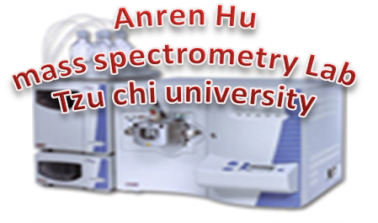 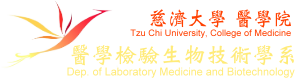